Anwendertagung 2016
Automatische Datenintegration der Bestellungen von Heizölportalen wie z.B.  Heizöl24.de, EasyOil.com …
Anwendertagung 2016
Automatische Datenintegration der Bestellungen von Heizölportalen wie z.B.  Heizöl24.de, EasyOil.com …

Problem: 
Die Daten wurden ausgedruckt, in Excel gestellt, visuell übernommen etc.


Lösung:
Die von z.B. Heizöl24 bereitgestellten Aufträge werden von X-oil                    aufbereitet, aufgelistet und per Klick integriert.
Anwendertagung 2016
Sie holen sich die Daten von HL24 ab und stellen diese im Sambaverzeichnis „..texte“ für X-oil bereit.
Lt. Informationen der Portale ist ein mehrmaliges Abholen am Arbeitstag möglich.
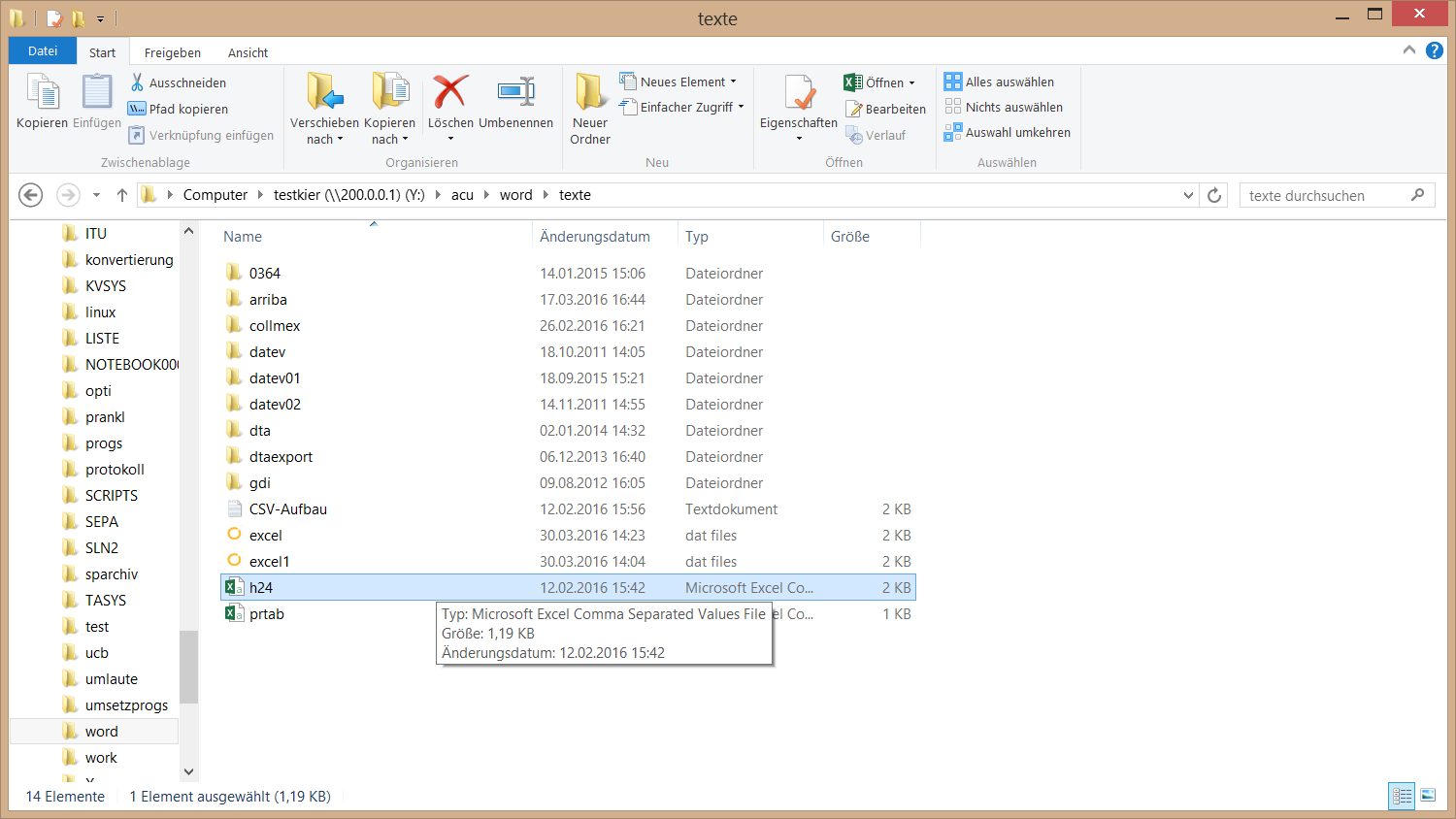 Anwendertagung 2016
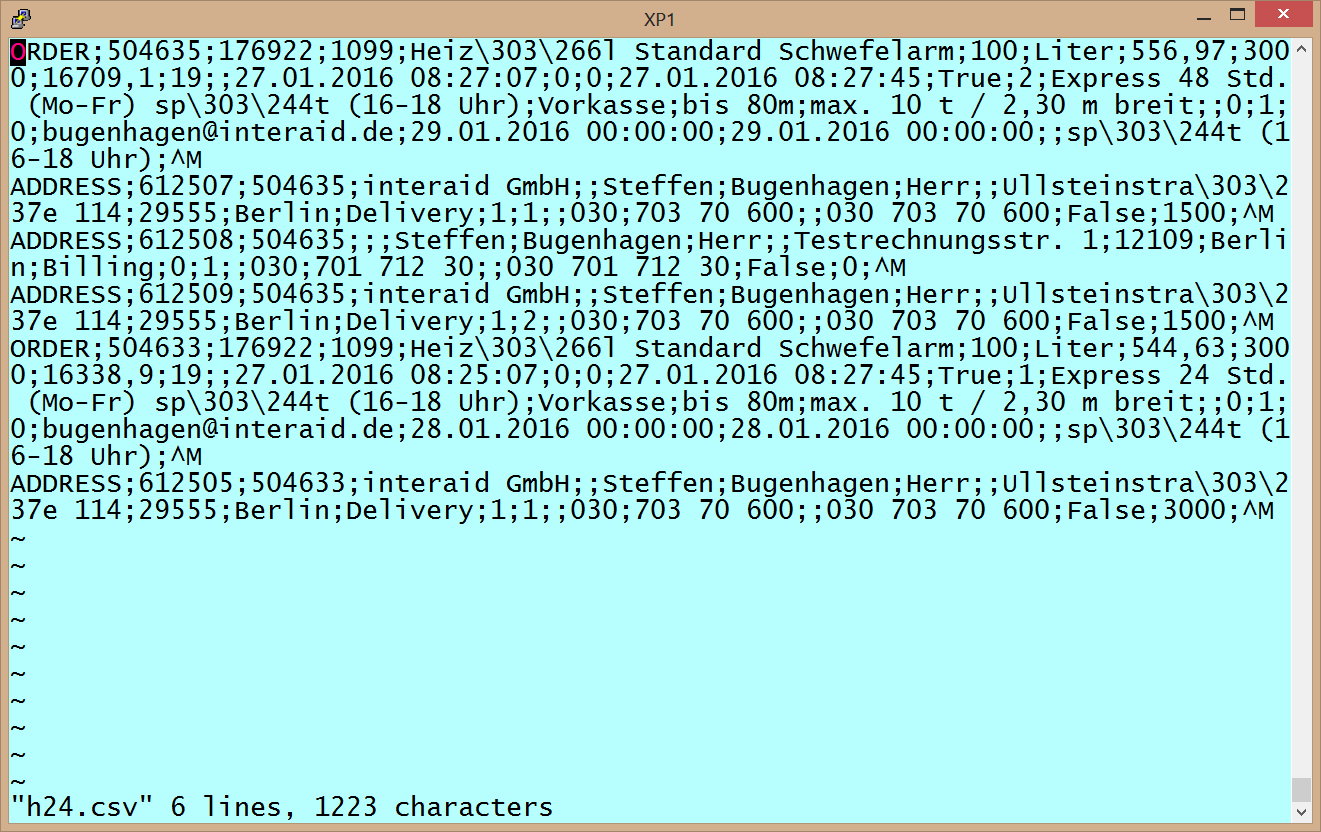 Anwendertagung 2016
Weiterverarbeitung der Daten in X-oil über Telefonverkauf
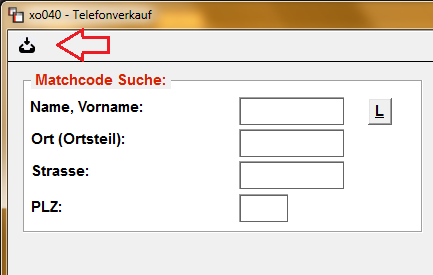 Anwendertagung 2016
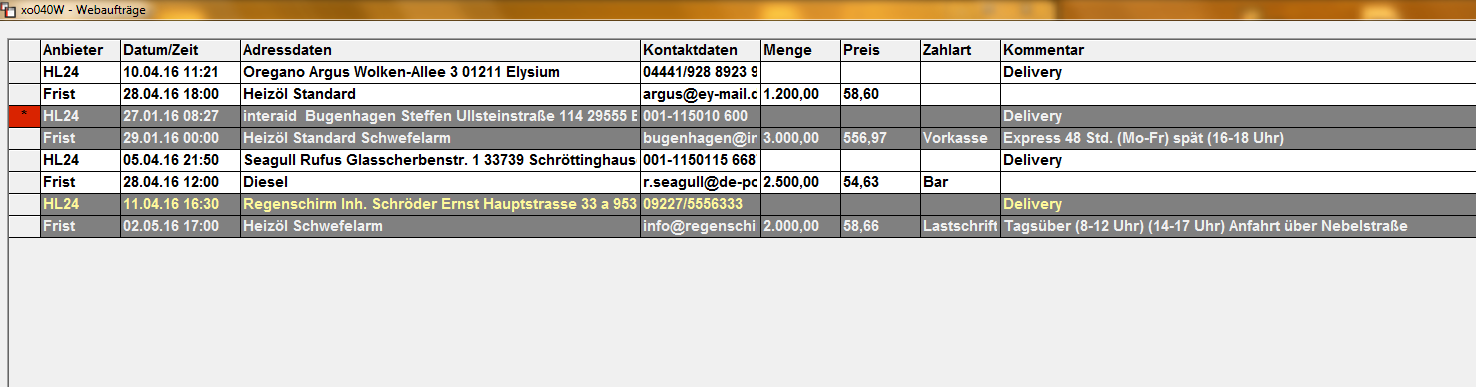 Anzeige aller Online-Bestellungen
Rot markiert = Bestellung im Xoil-System vorhanden

Anbieter – Herkunft Online-Bestellung (HL24)
Frist – Vom Kunden vorgegebene Frist

Adressdaten, Telefonnummern und Email-Adresse
Bestelldetails (Artikel, Menge und Preis, Lieferhinweise)
Anwendertagung 2016
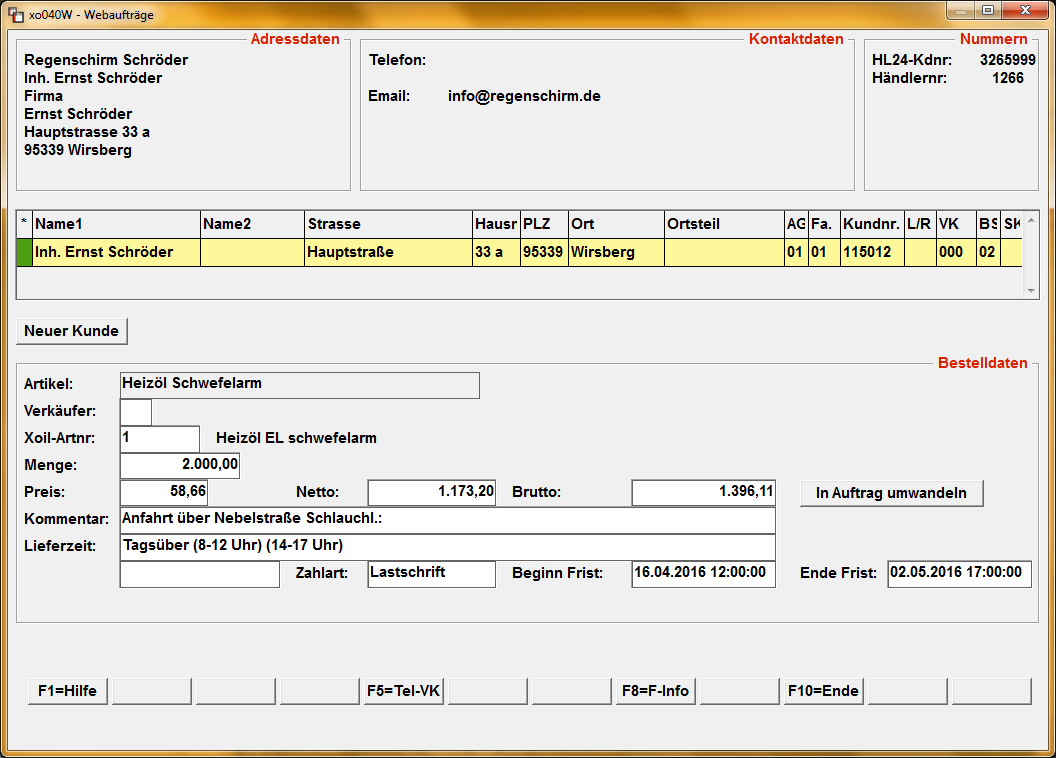 Anwendertagung 2016
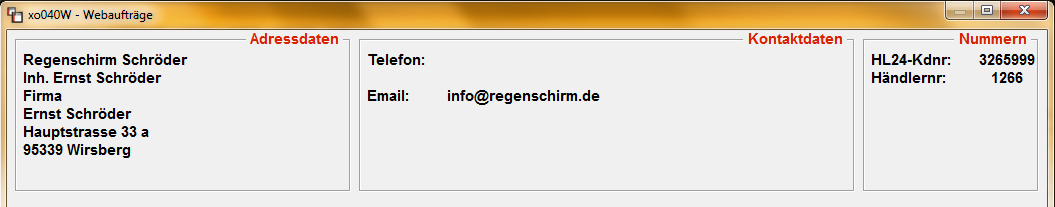 Adressdaten übermittelt von HL24
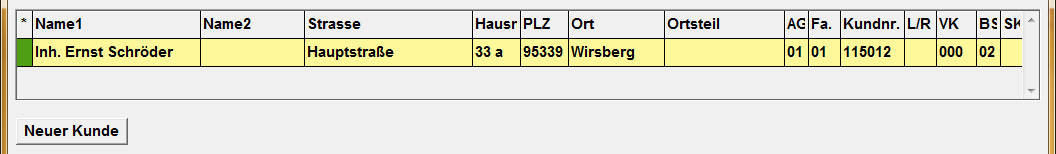 Matchcodeanzeige – gefundene Xoil-Kunden 
Übereinstimmung der Adressdaten

Neuer Kunde – Neuanlage Kundenstamm
Anwendertagung 2016
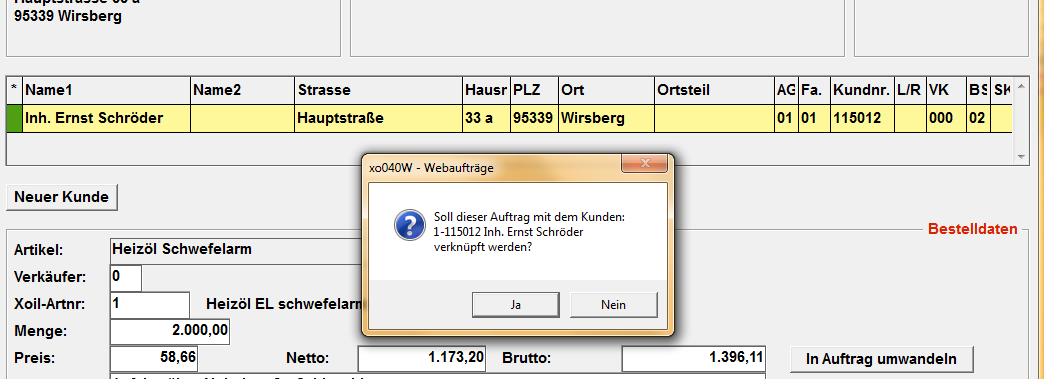 Xoil-Kunde mit Bestellung verknüpfen
Verknüpfte Daten sind grün markiert
Anwendertagung 2016
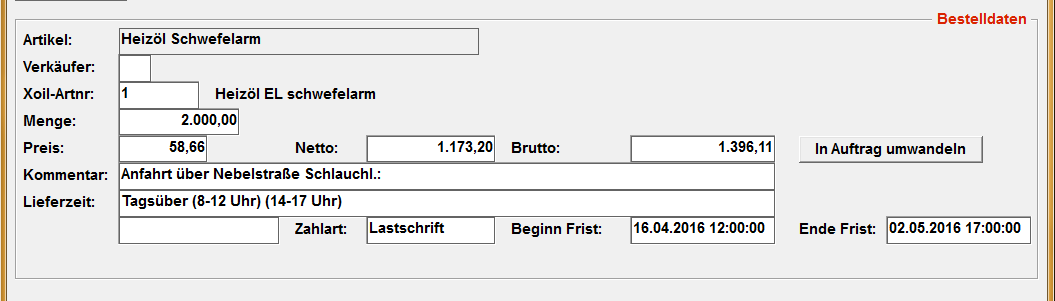 Auftragsdetails:
Ausführlicher Artikeltext aus Online-Bestellung
Angabe Xoil-Artikel
Menge und Preis 
Kommentare und Informationen zu Lieferbedingungen und Lieferzeit
Zahlart (Bar, Vorkasse, EC)

In Auftrag umwandeln
Angabe der Verkäufernummer notwendig
Aufruf Telefonverkauf
Anwendertagung 2016
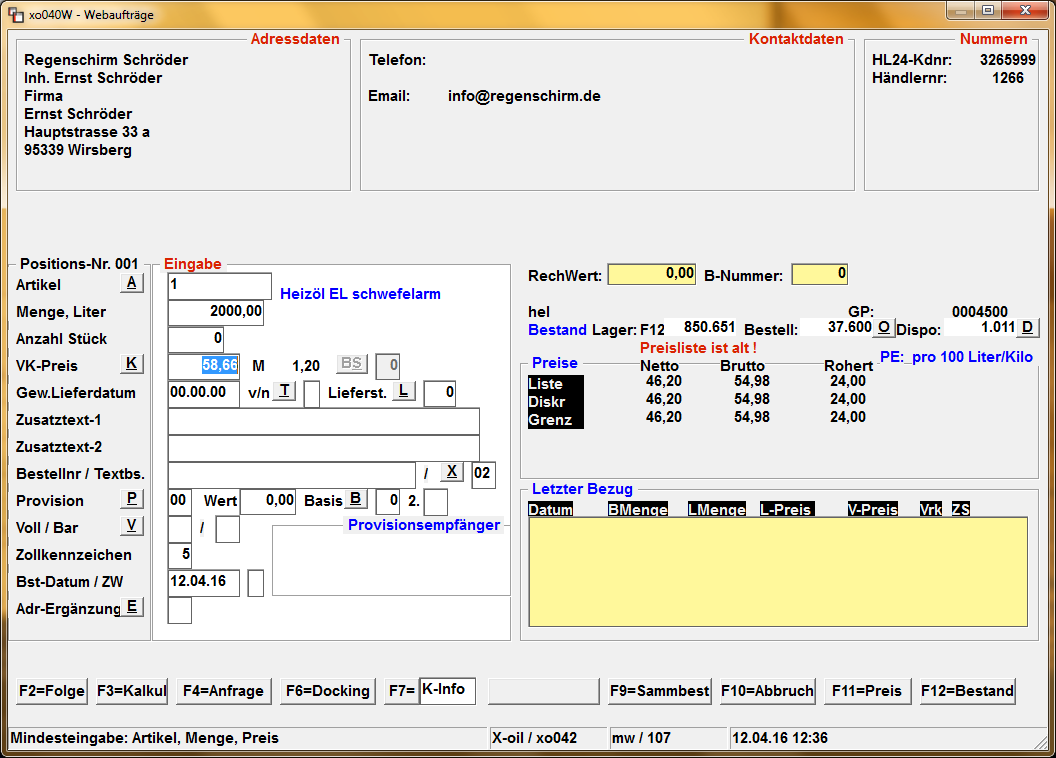 Anwendertagung 2016
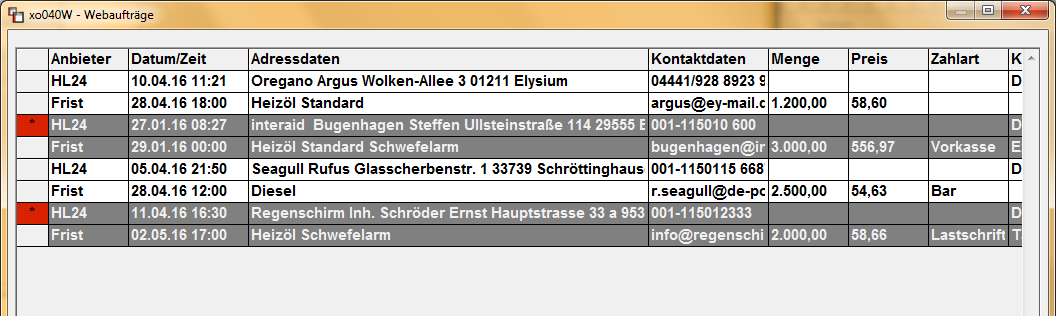 Nach Abschluss der Bestellung gilt die Online-Bestellung als bearbeitet
und wird rot markiert
Anwendertagung 2016
Die Integration dieser „h24.csv“ Datei kann in Ihrer Firma auf unterschiedliche Weisen erfolgen:

Die Daten werden per Nachtjob integriert
Die Daten werden mehrmals tagsüber in bestimmten Zeitintervallen integriert
Die Daten werden per Knopfdruck durch Sie eingespielt


Sprechen Sie die von Ihnen bevorzugte Lösung mit Xpoint ab.
Anwendertagung 2016
Danke für Ihre Aufmerksamkeit